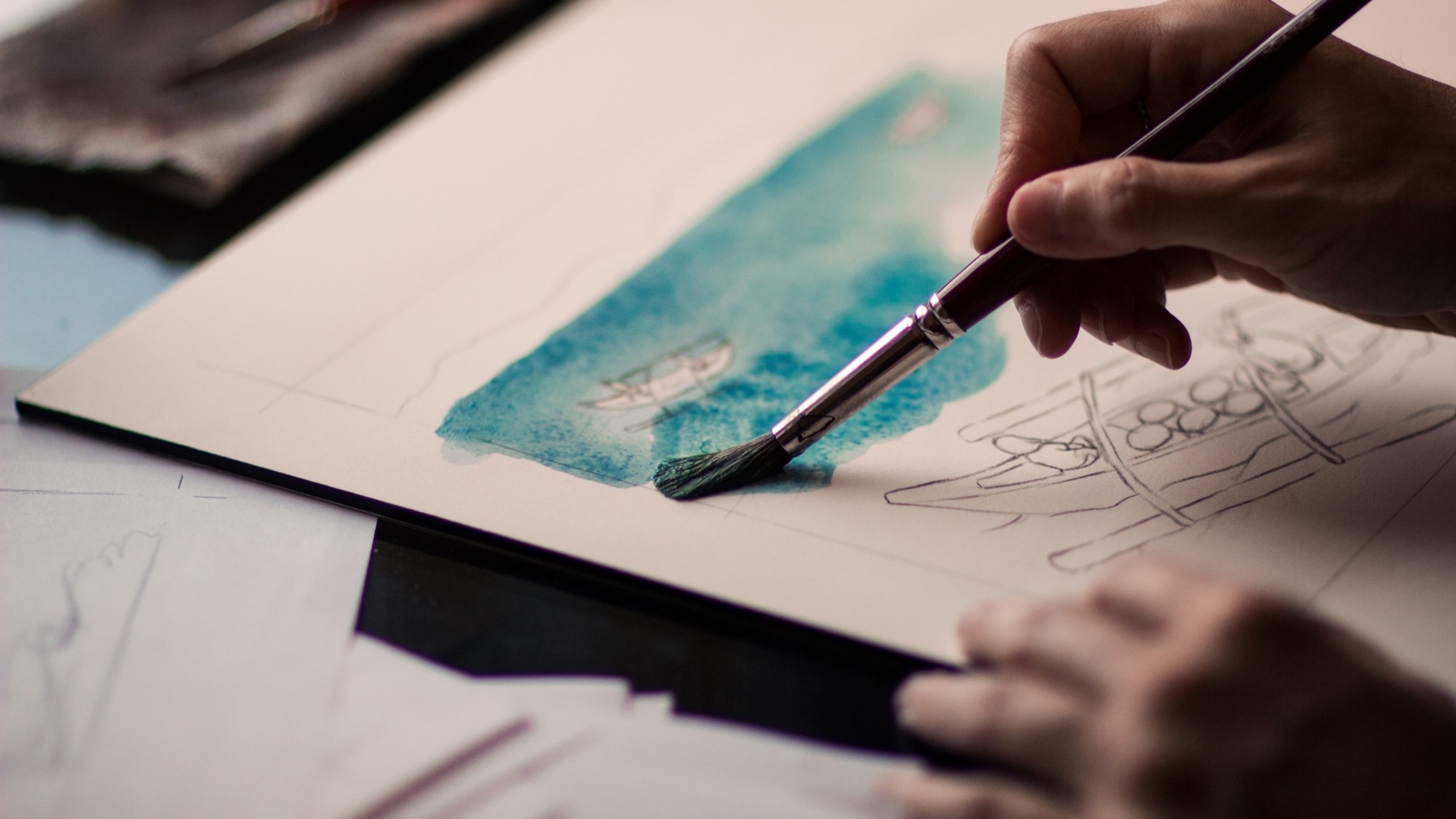 KPOP CLASS
2019.11.19 + 2020.12.30 + 2021.11.10
Copyrightⓒ. Saebyeol Yu. All Rights Reserved.
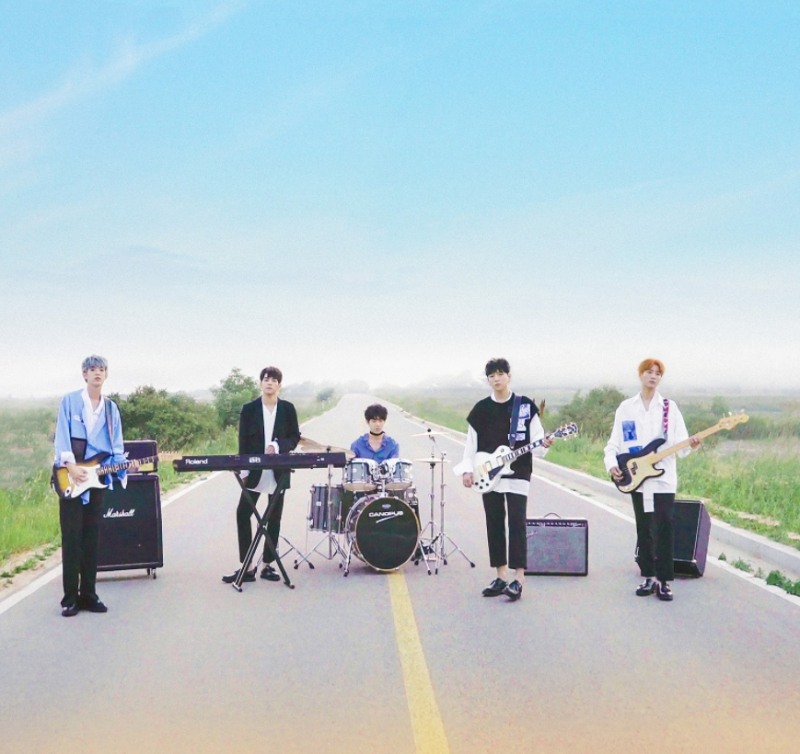 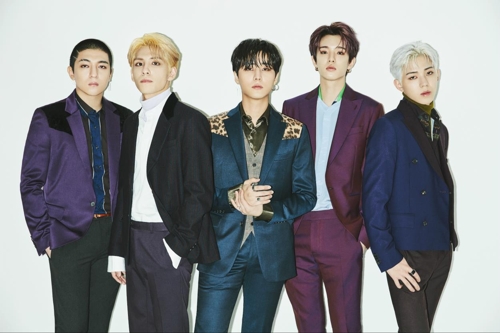 DAY6
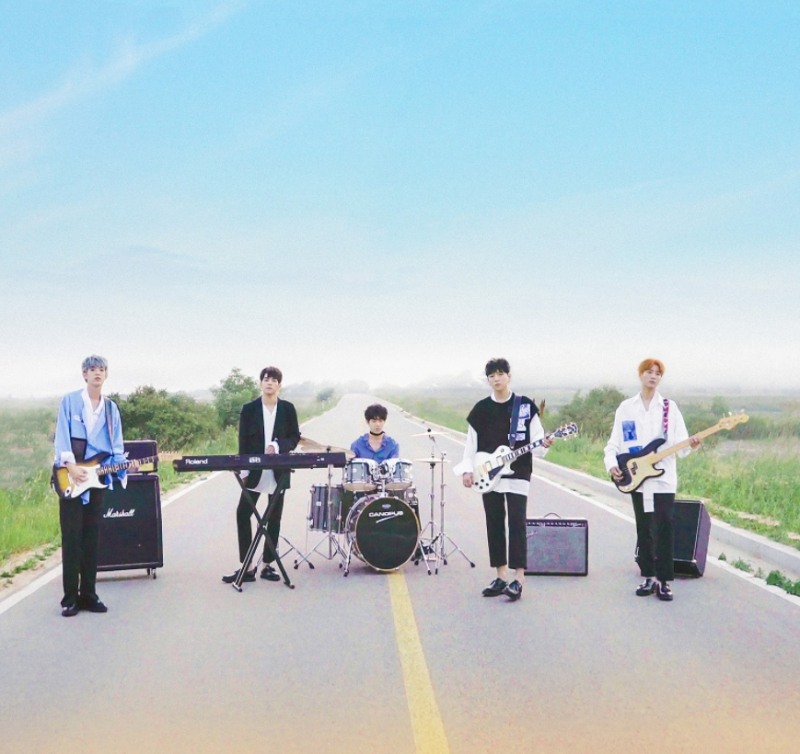 Debut: 07-09-2015
Debut Song : Congratulations
Meaning of the Team name: 
6 days + 1day = 1week
Fandom: My day
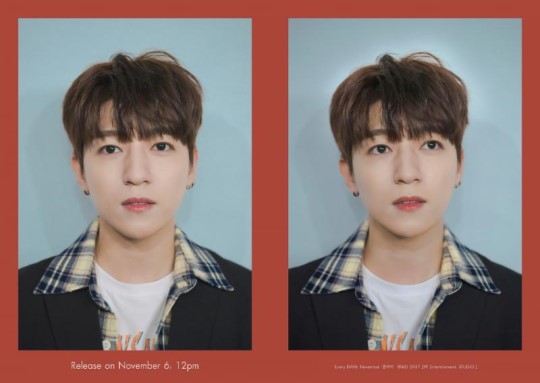 Name: SungJin
Position: Leader, Vocal, Guitar
Birth: 16-01-1993
Physical: 177cm, 70kg
https://www.youtube.com/watch?v=kSMNmyjsuxs
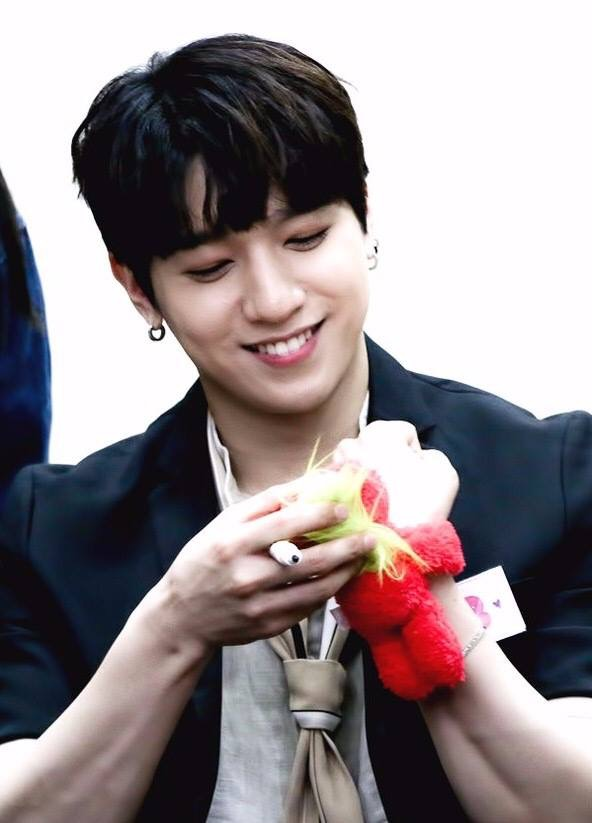 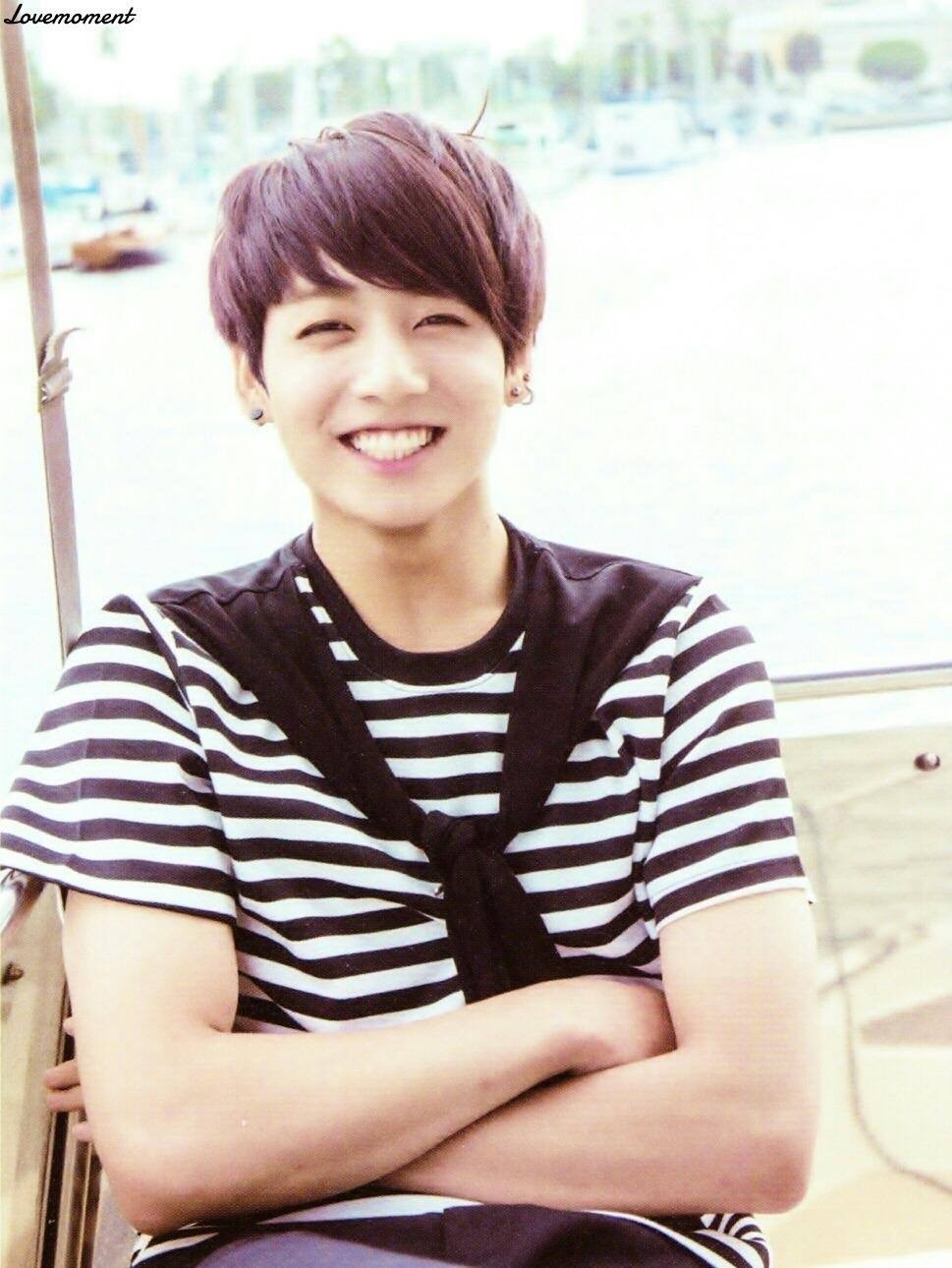 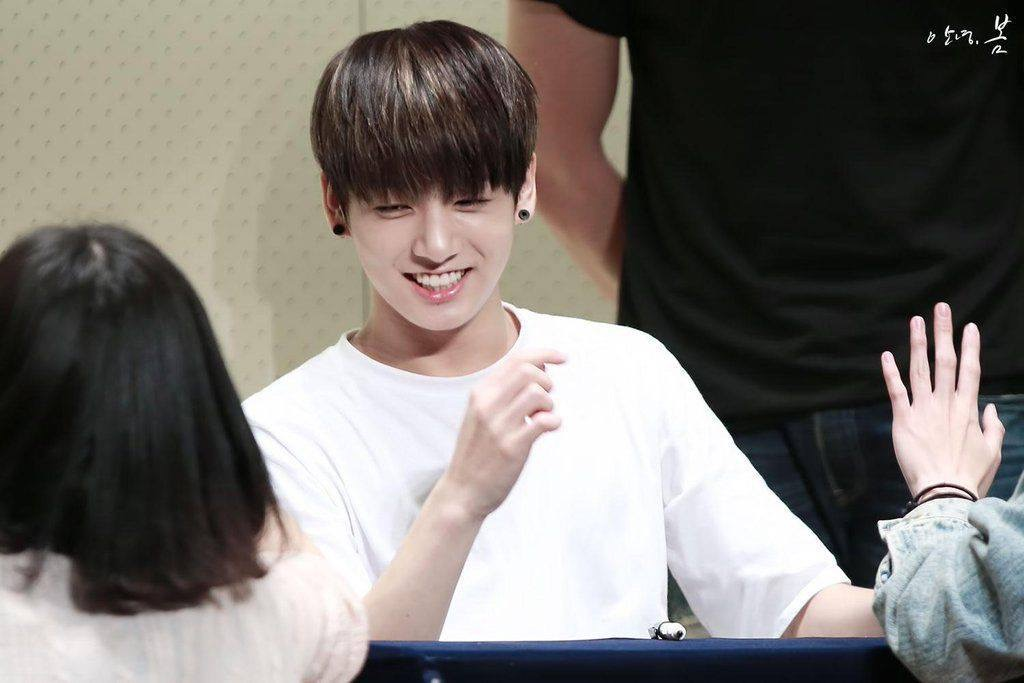 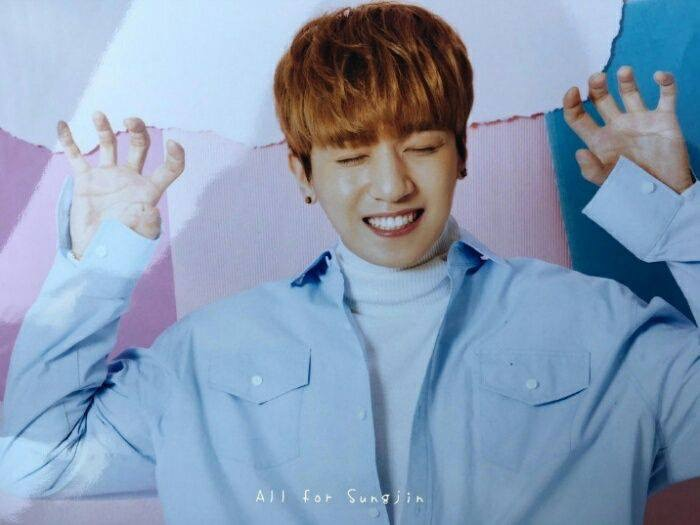 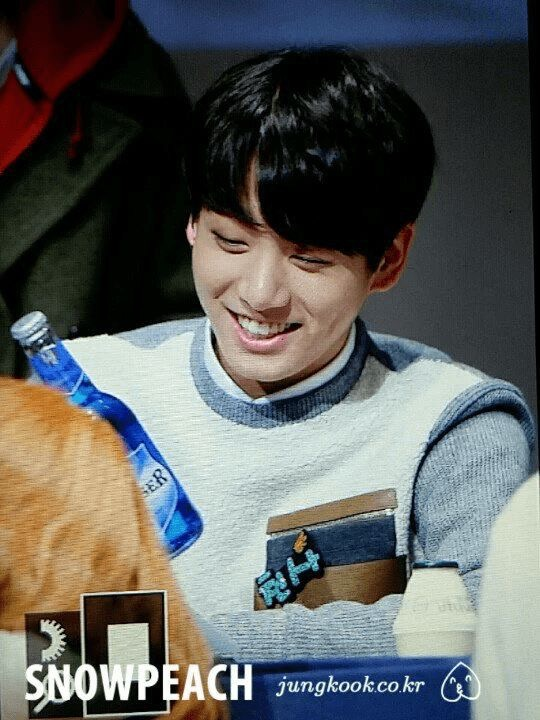 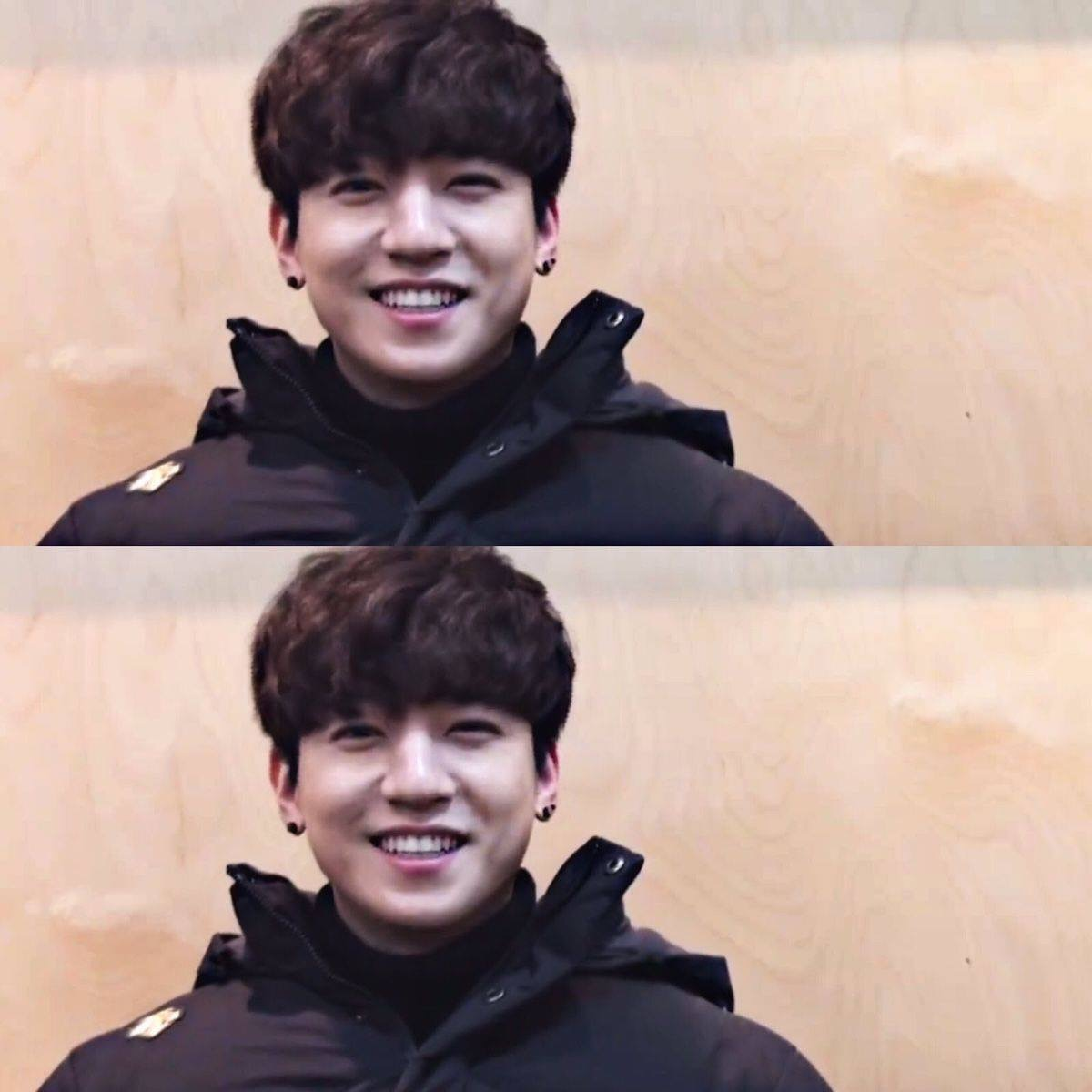 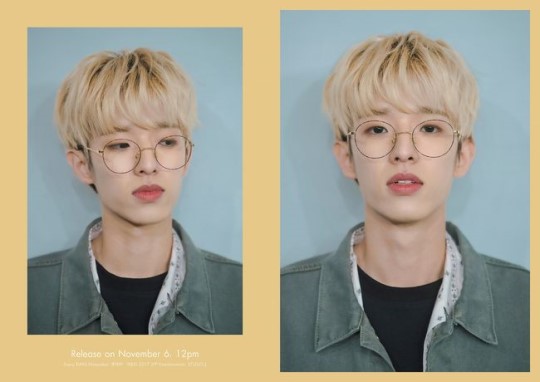 Name: Jae
Position: Vocal, Rap, Guitar
Birth: 15-09-1992
Physical: 182cm, 65kg
https://www.youtube.com/watch?v=8CUlKW4MWN8
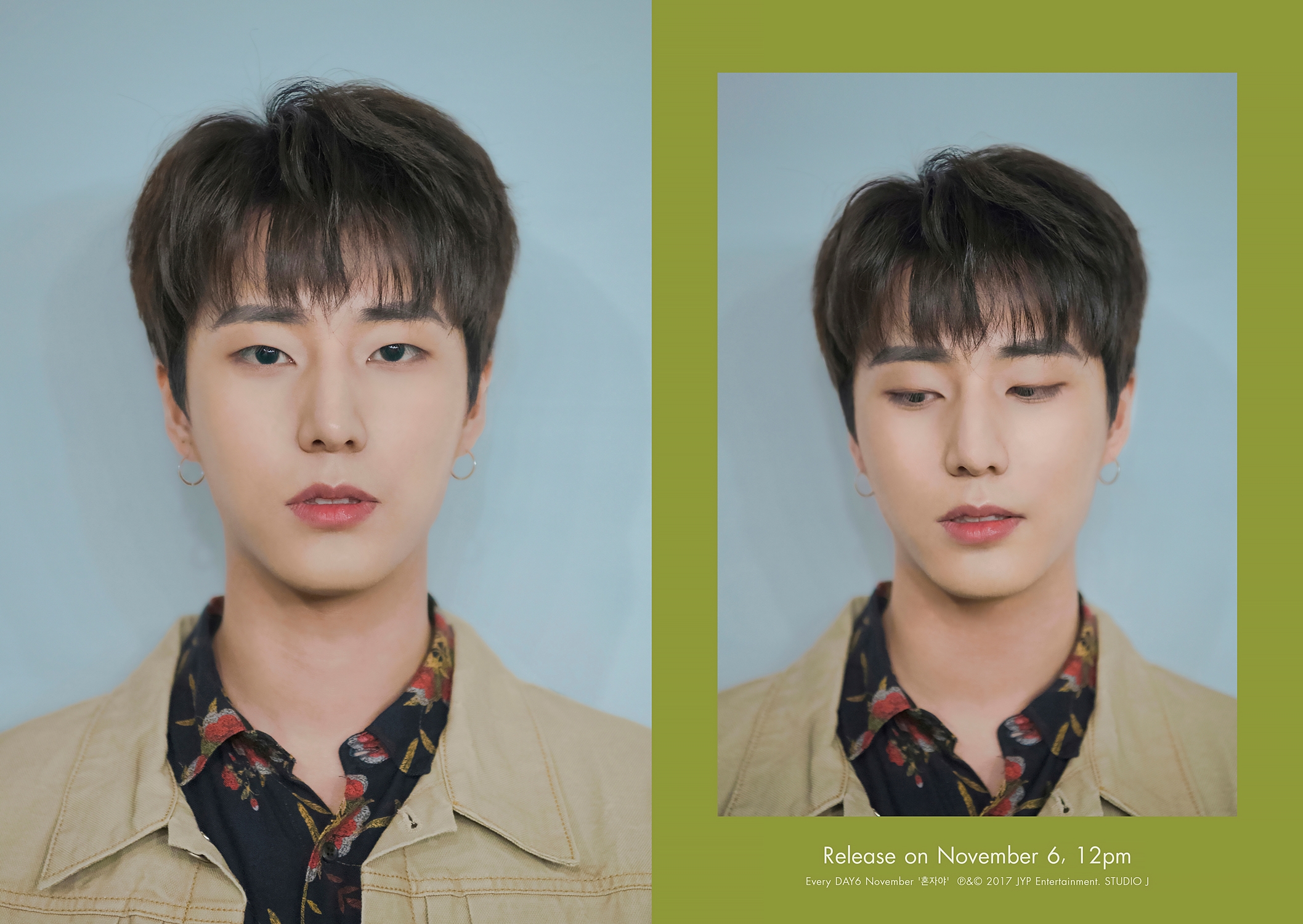 Name: Young K
Position: Vocal, Rap, Base Guitar
Birth: 19-12-1993
Physical: 180.2cm, 68kg
https://www.youtube.com/watch?v=J1ZpmxpHApQ
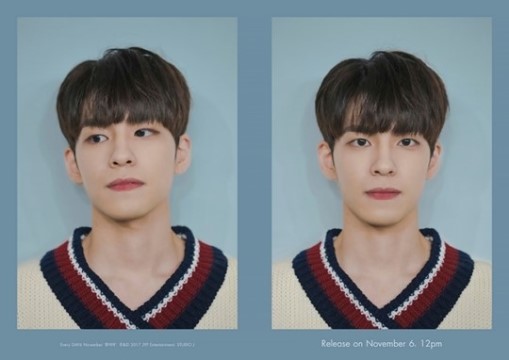 Name: Wonpil
Position: Vocal, Keyboard, synthesizer
Birth: 28-04-1994
Physical: 176cm, 60kg
https://www.youtube.com/watch?v=g74D8h-_quA
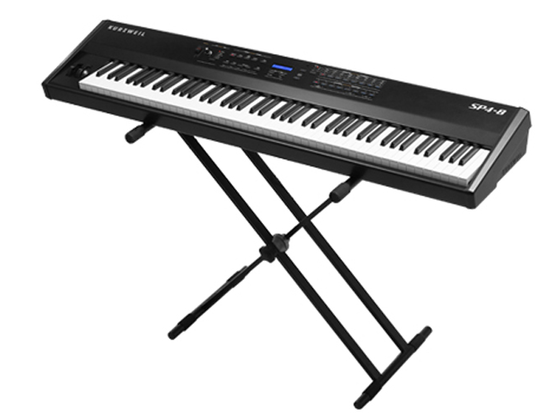 https://www.youtube.com/watch?v=whs7gl4Yeks
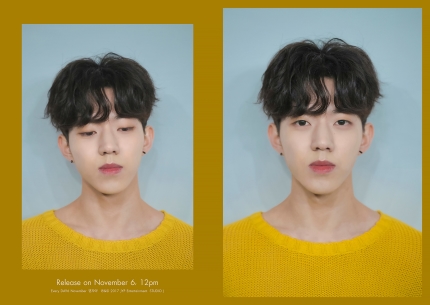 Name: Dowoon
Position: Vocal, Drum
Birth: 25-08-1995
Physical: 177cm, 60kg
https://www.youtube.com/watch?v=zXEU9W2GLyQ
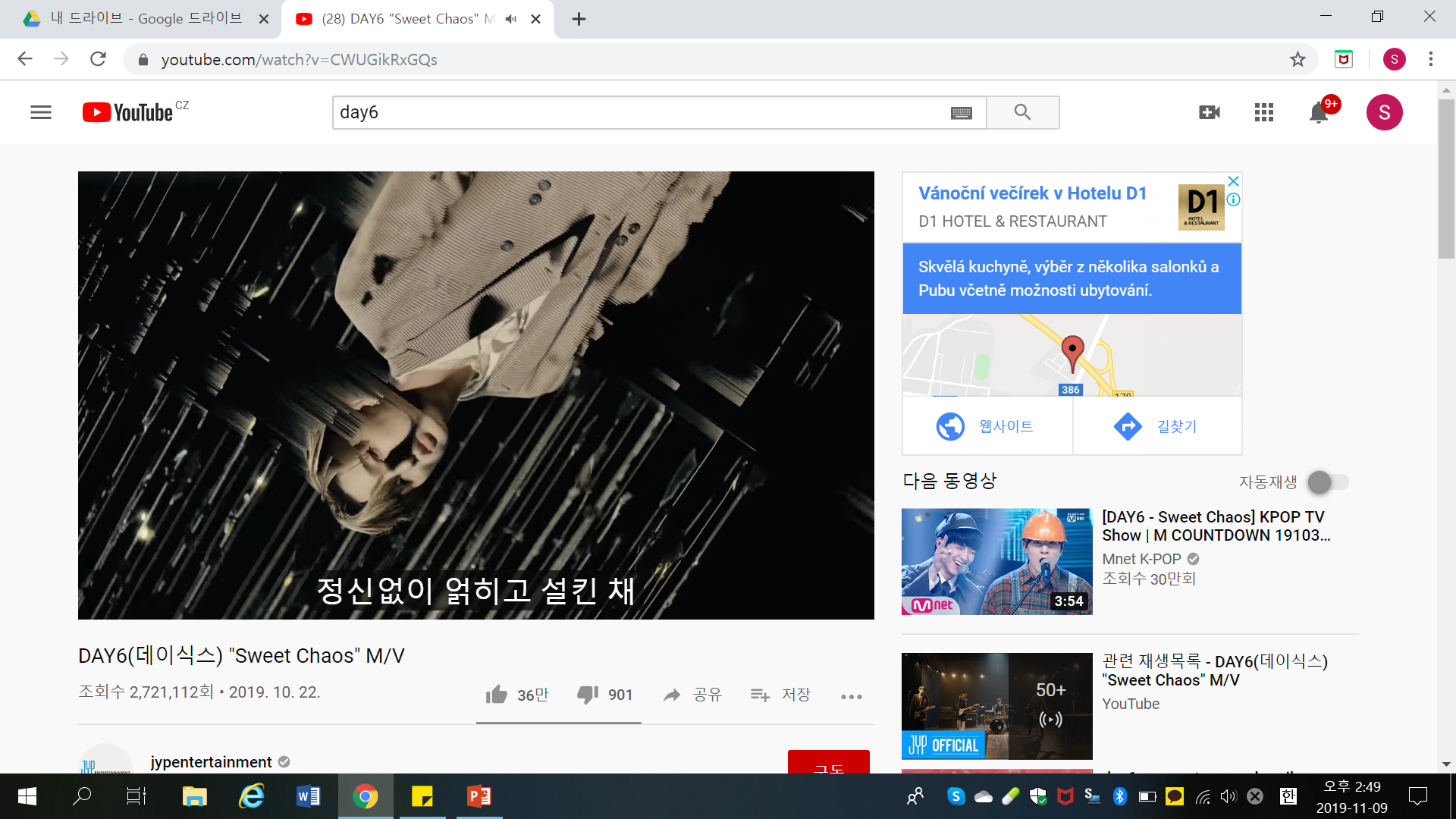 https://www.youtube.com/watch?v=CWUGikRxGQs
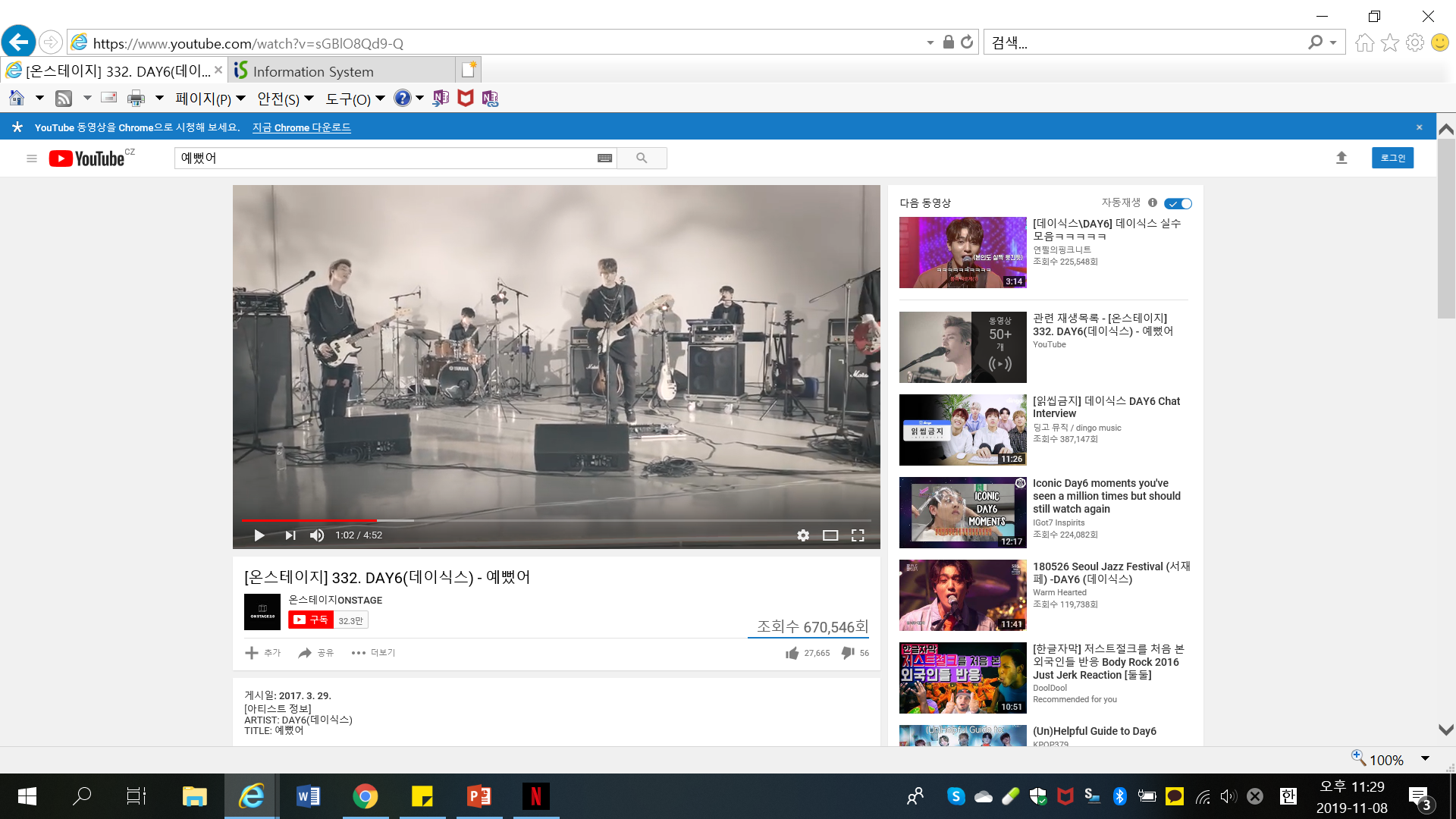 https://www.youtube.com/watch?v=sGBlO8Qd9-Q
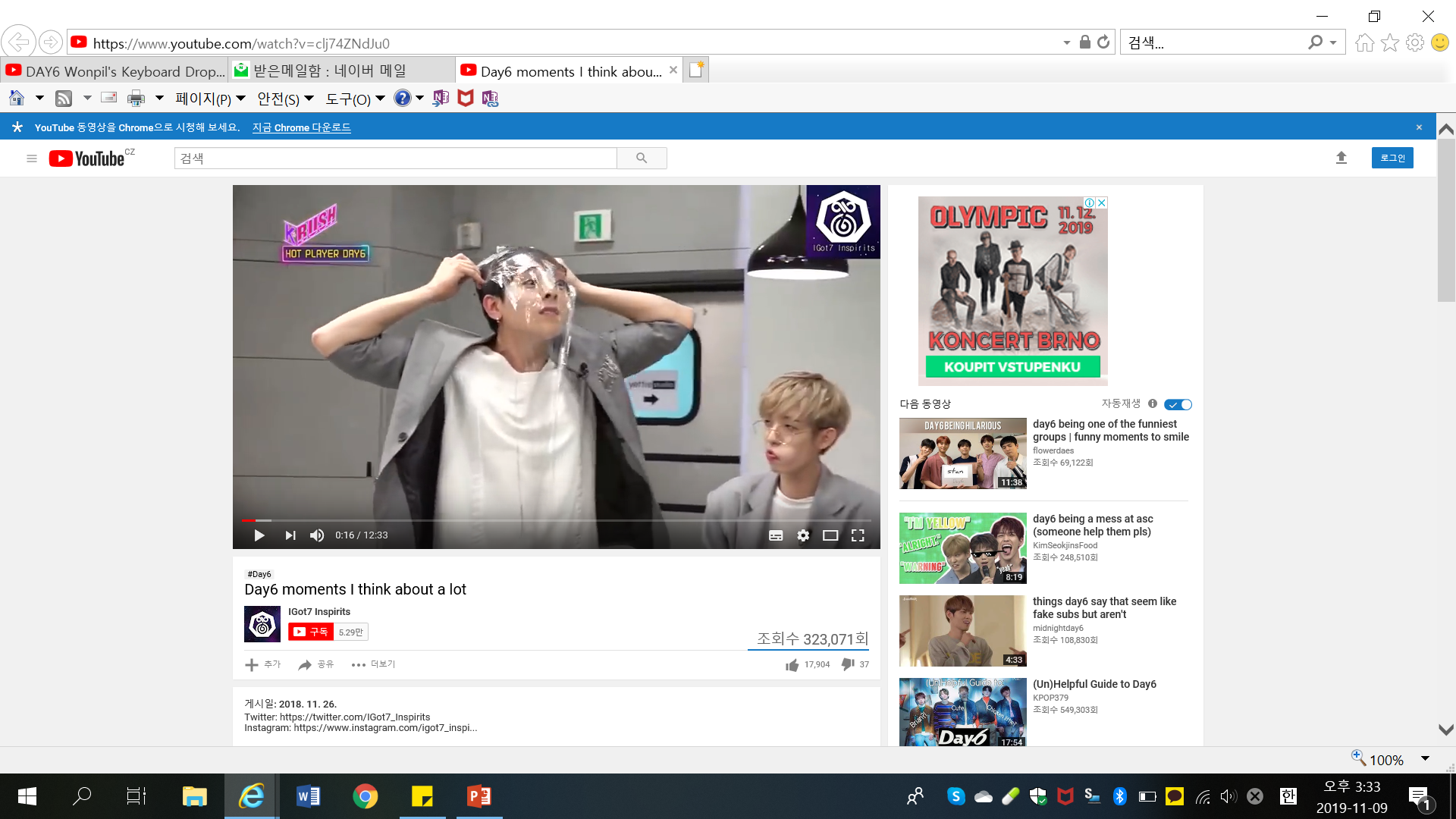 https://www.youtube.com/watch?v=clj74ZNdJu0
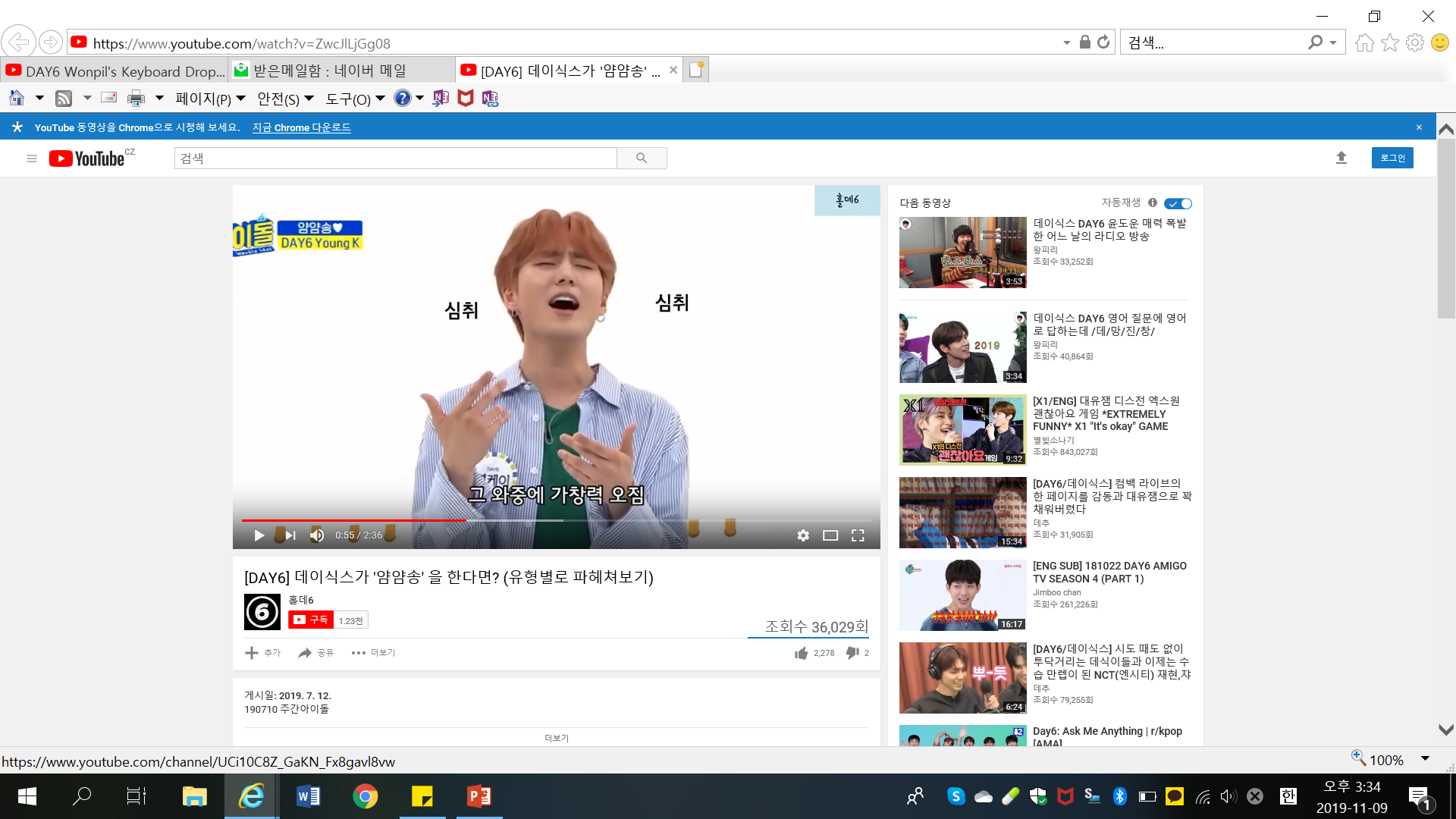 https://www.youtube.com/watch?v=ZwcJlLjGg08
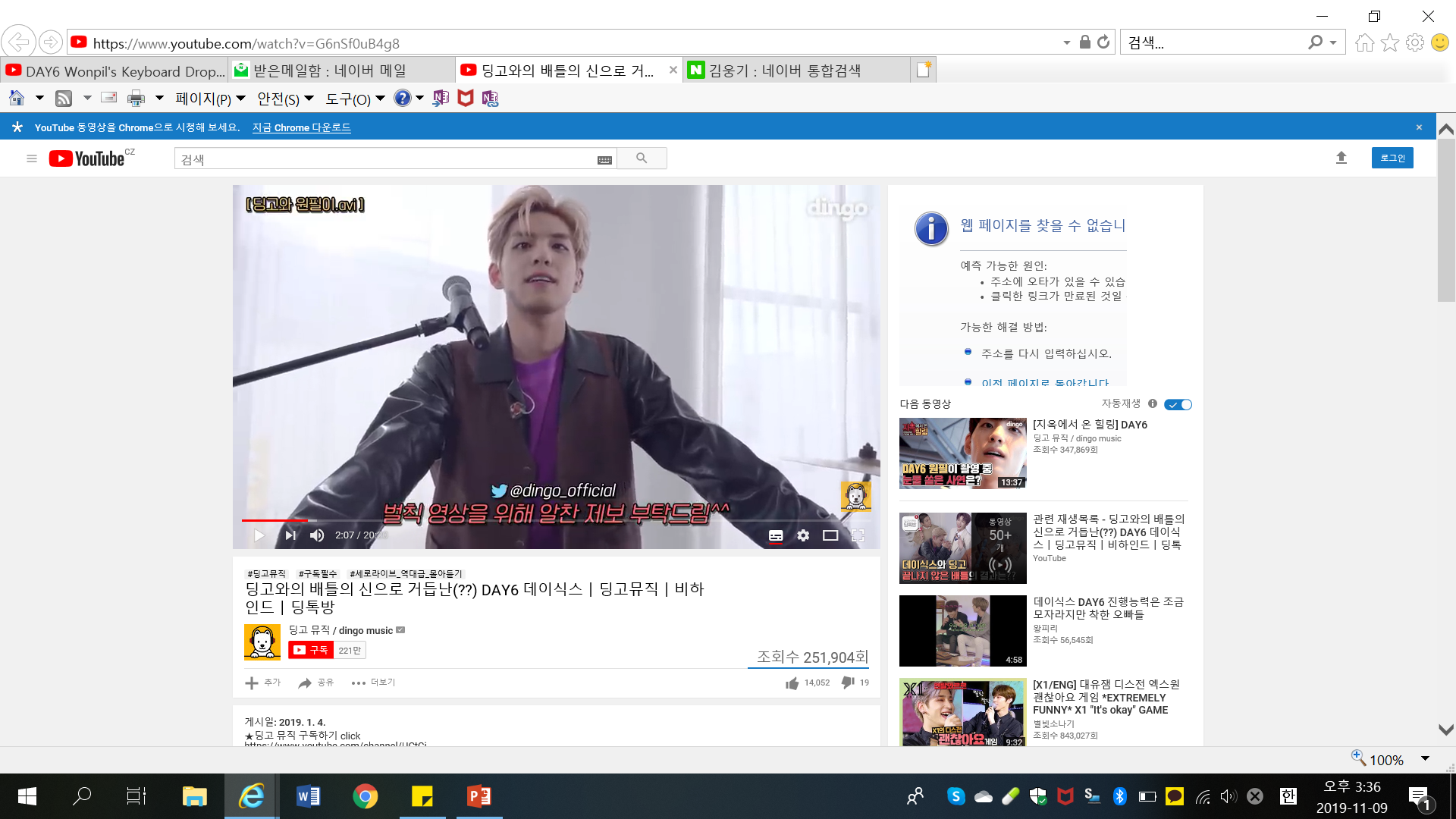 https://www.youtube.com/watch?v=G6nSf0uB4g8
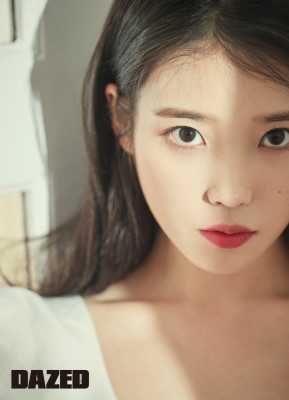 IU
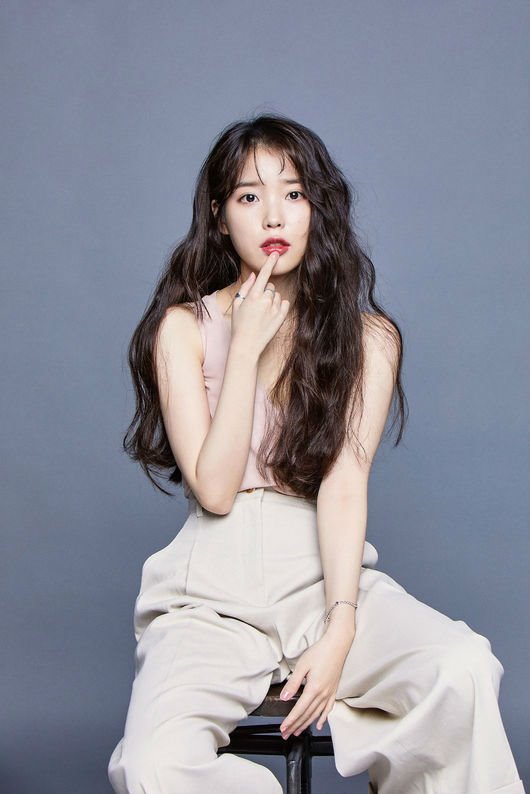 Debut: 18-09-2008
Debut Song : missing child
Meaning of the name: 
The music connect I &You
Fandom: U&I
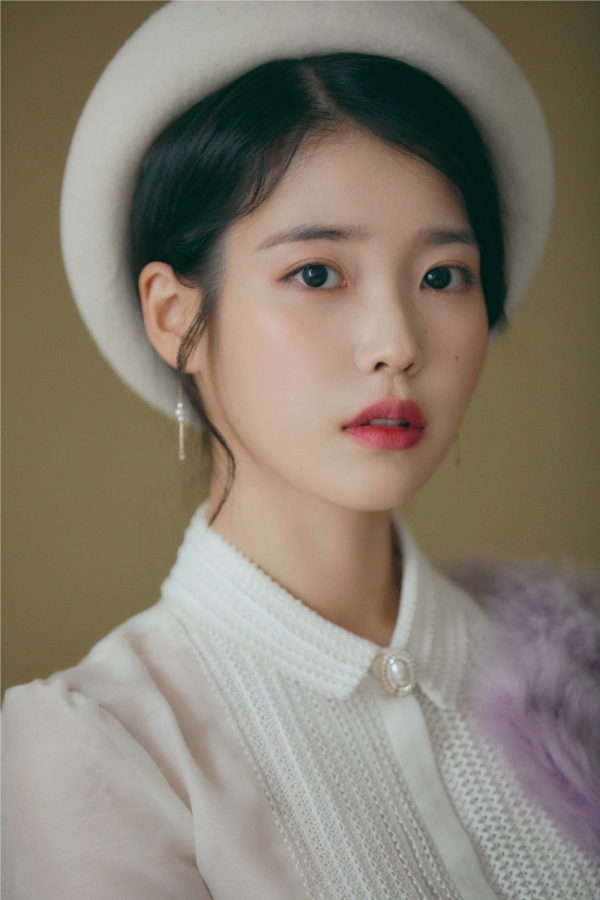 Name: IU (Lee Jieun)
Position: Sing a song writer, Actress
Birth: 16-05-1993
Physical: 160cm, 44kg
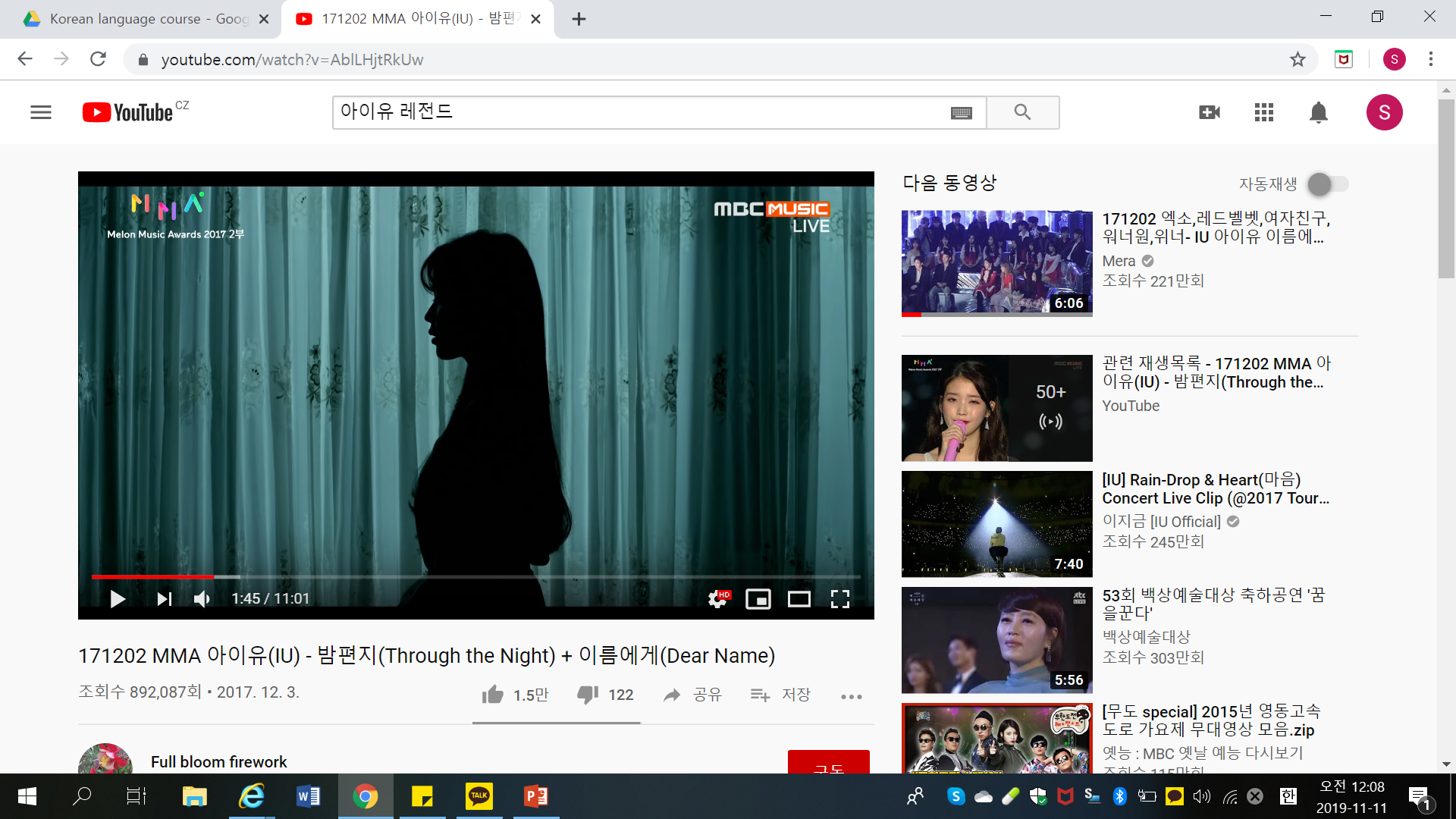 171202 IU -Through the Night + Dear Name @ MMA 2017 [LIVE] - YouTube
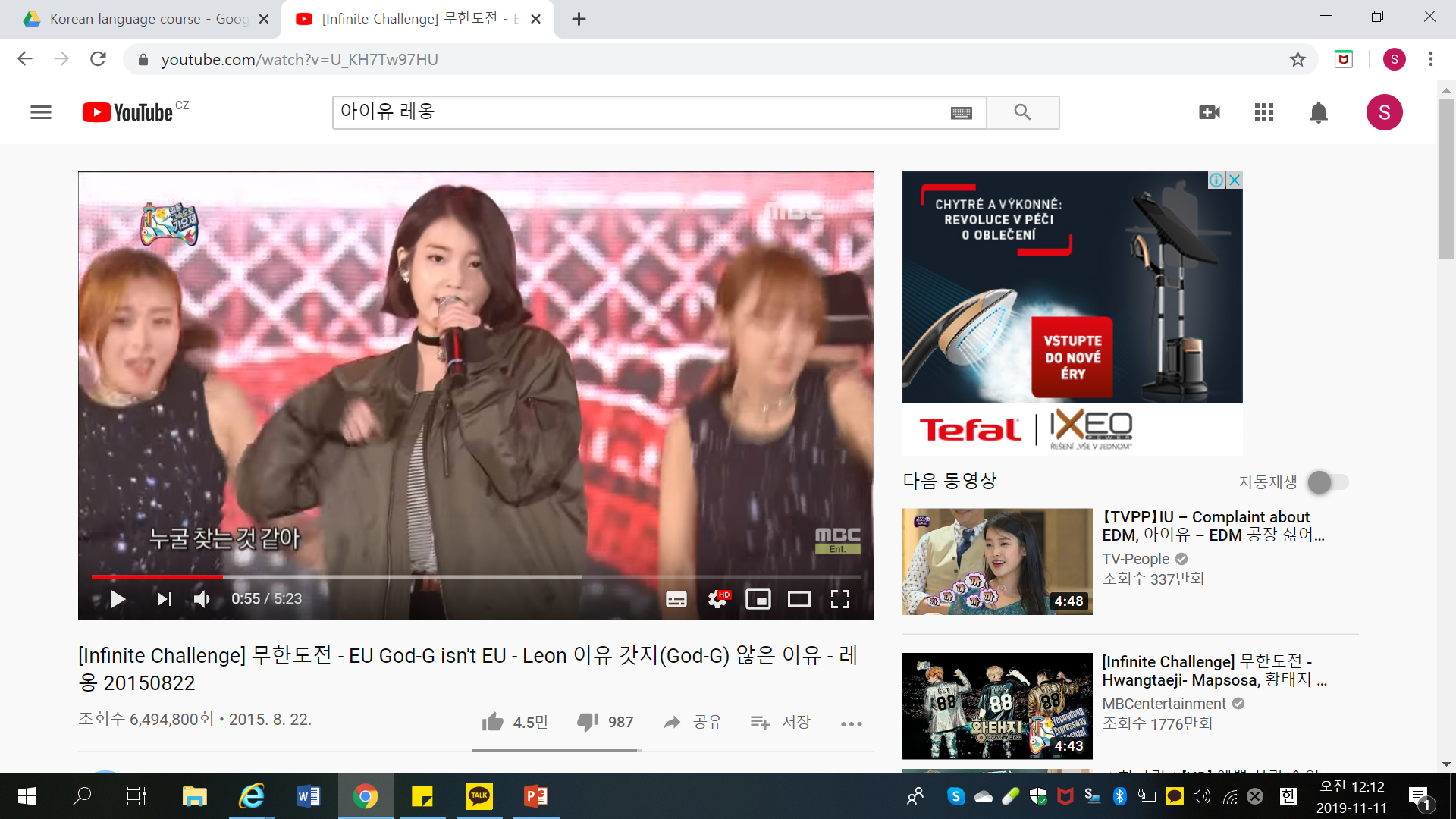 https://www.youtube.com/watch?v=U_KH7Tw97HU
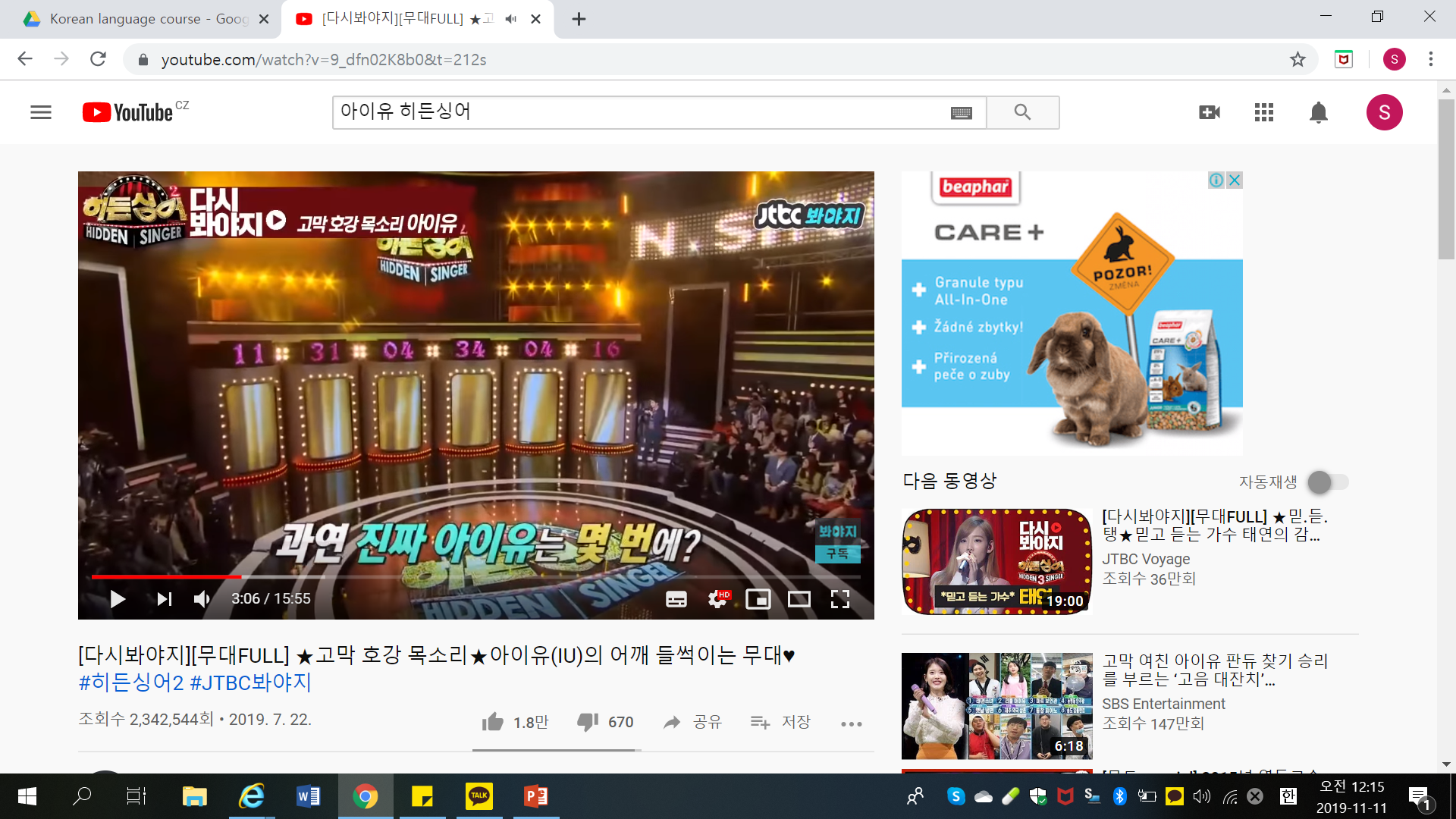 https://www.youtube.com/watch?v=9_dfn02K8b0&t=212s
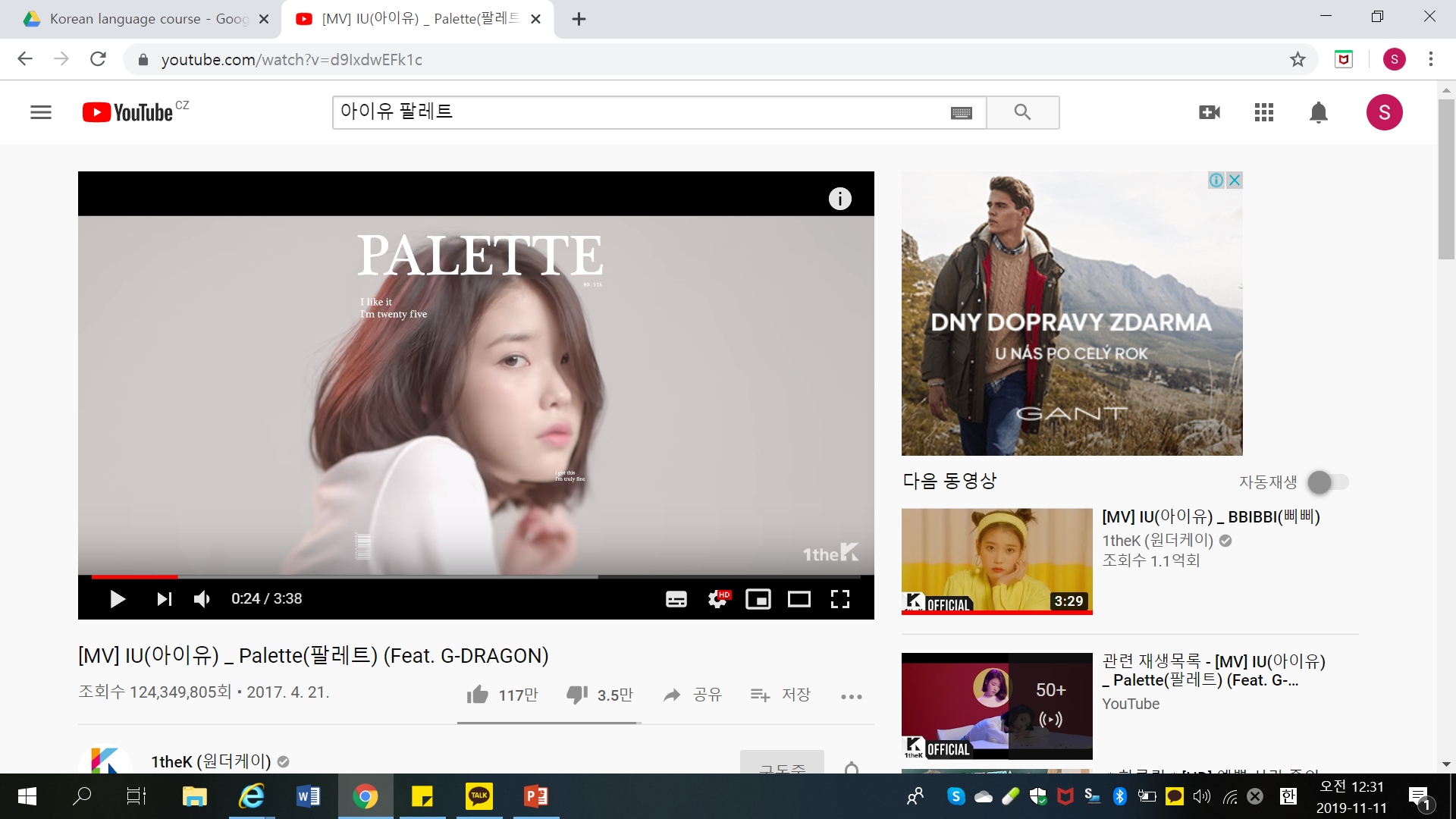 https://www.youtube.com/watch?v=d9IxdwEFk1c
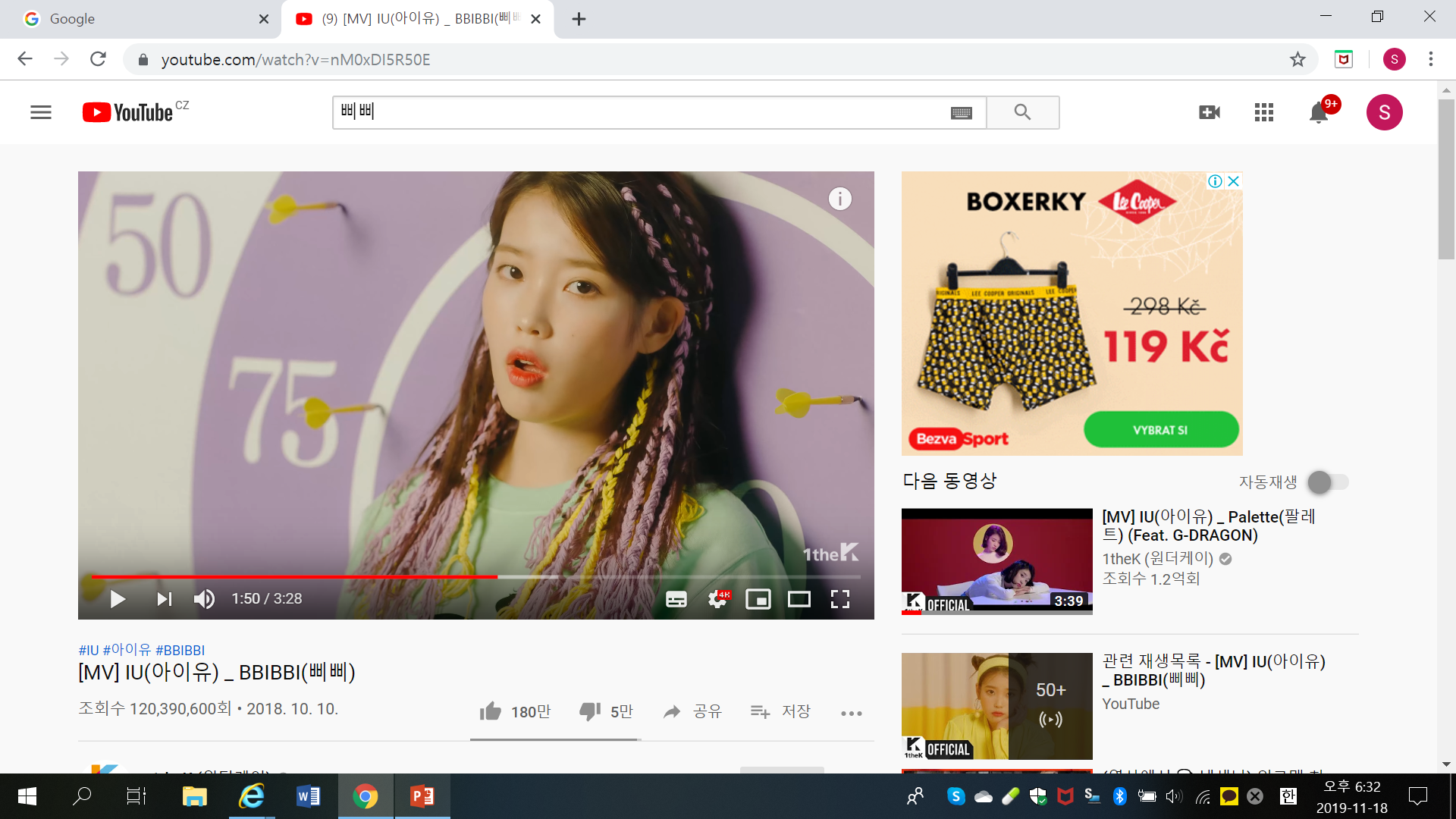 https://www.youtube.com/watch?v=nM0xDI5R50E
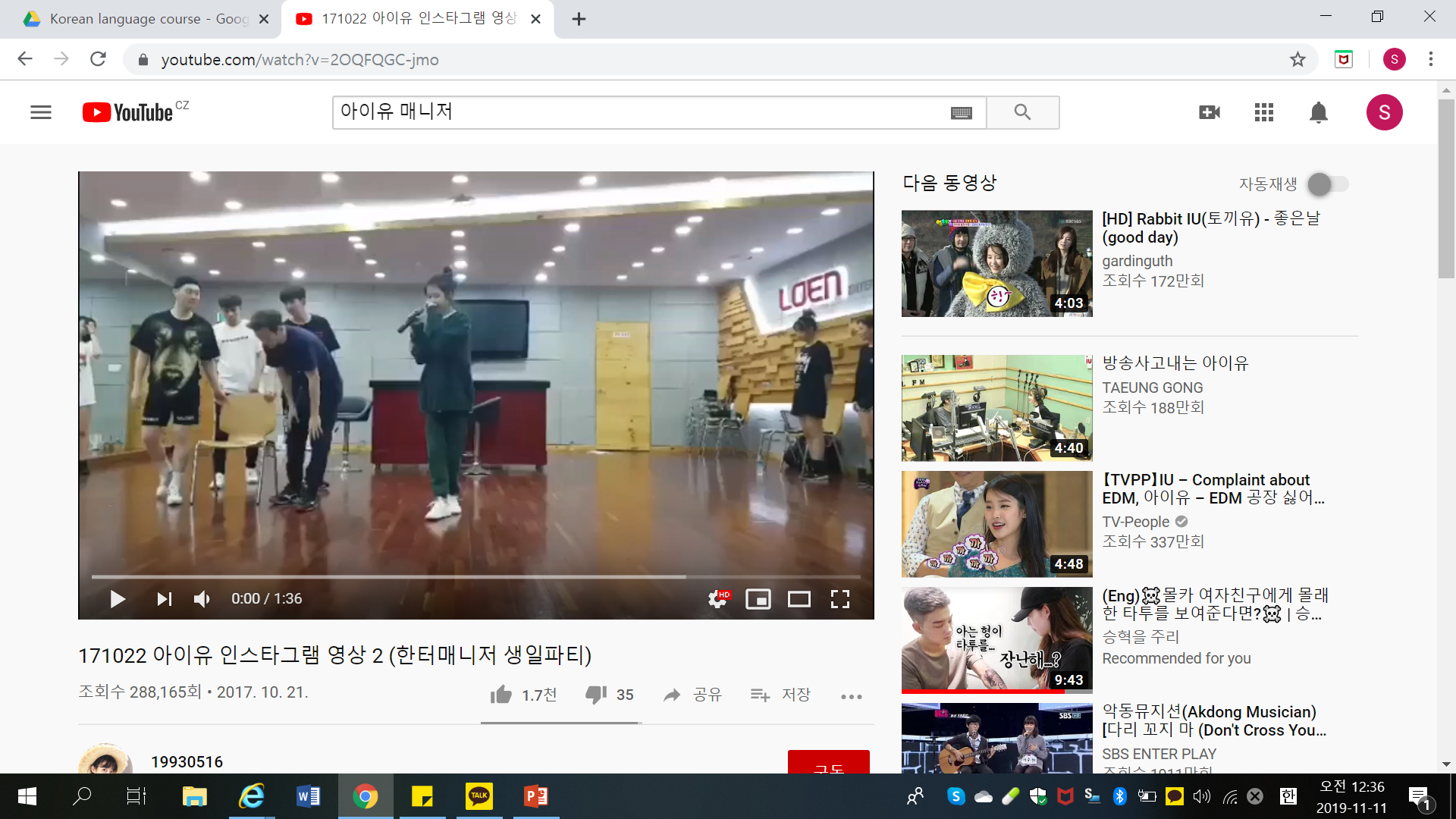 https://www.youtube.com/watch?v=2OQFQGC-jmo
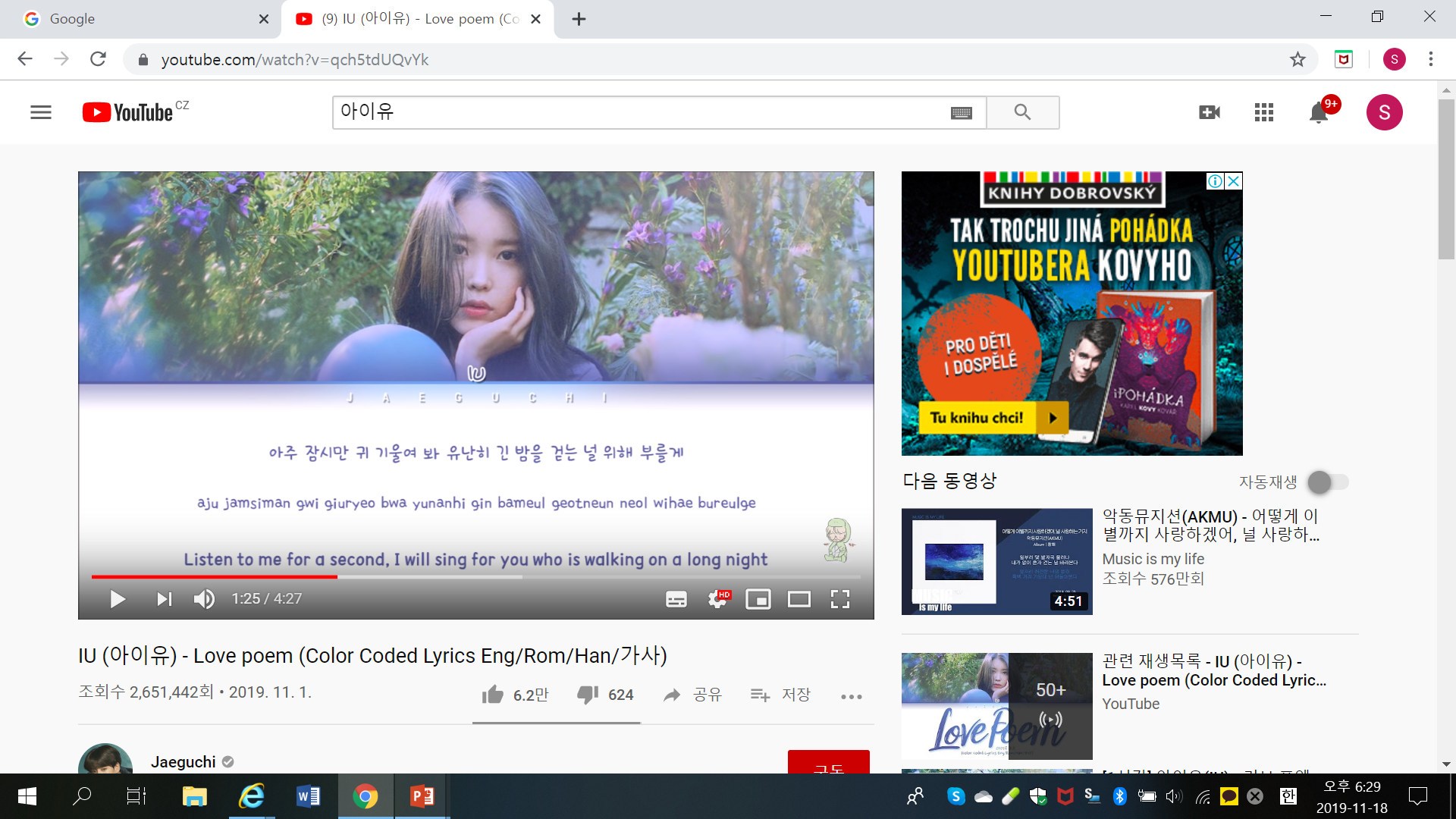 IU (아이유) - 'LOVE POEM' (러브 포엠) Lyrics [Color Coded_Han_Rom_Eng] - YouTube
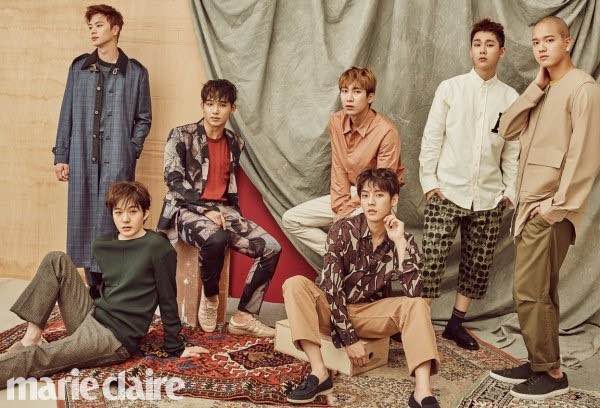 BTOB
   Born TO Beat
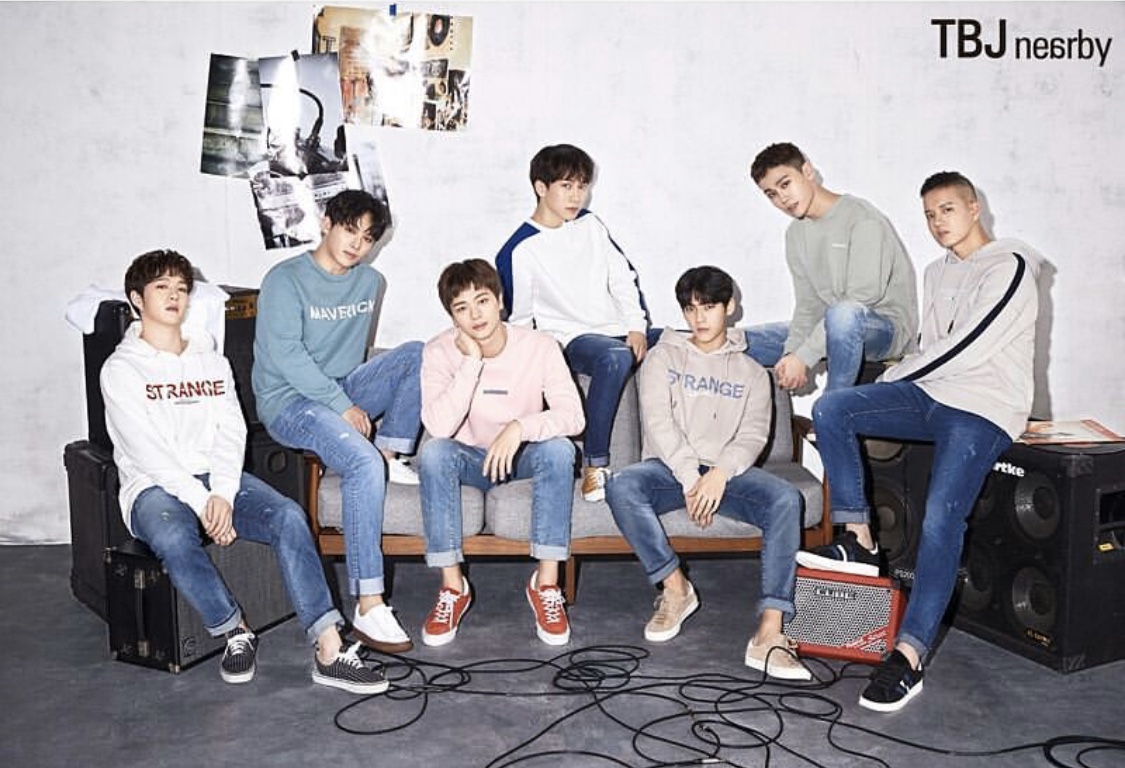 Debut: 21.03.2012
Fandom: Melody
Famous songs: 
I can’t live without you
Miss you
Beautiful but sick
MOVIE